2010 Minnesota Water Plan:Working together to ensure clean water and healthy ecosystems for future generations
April 4, 2011
Princesa VanBuren Hansen 
Environmental Quality Board
Overview
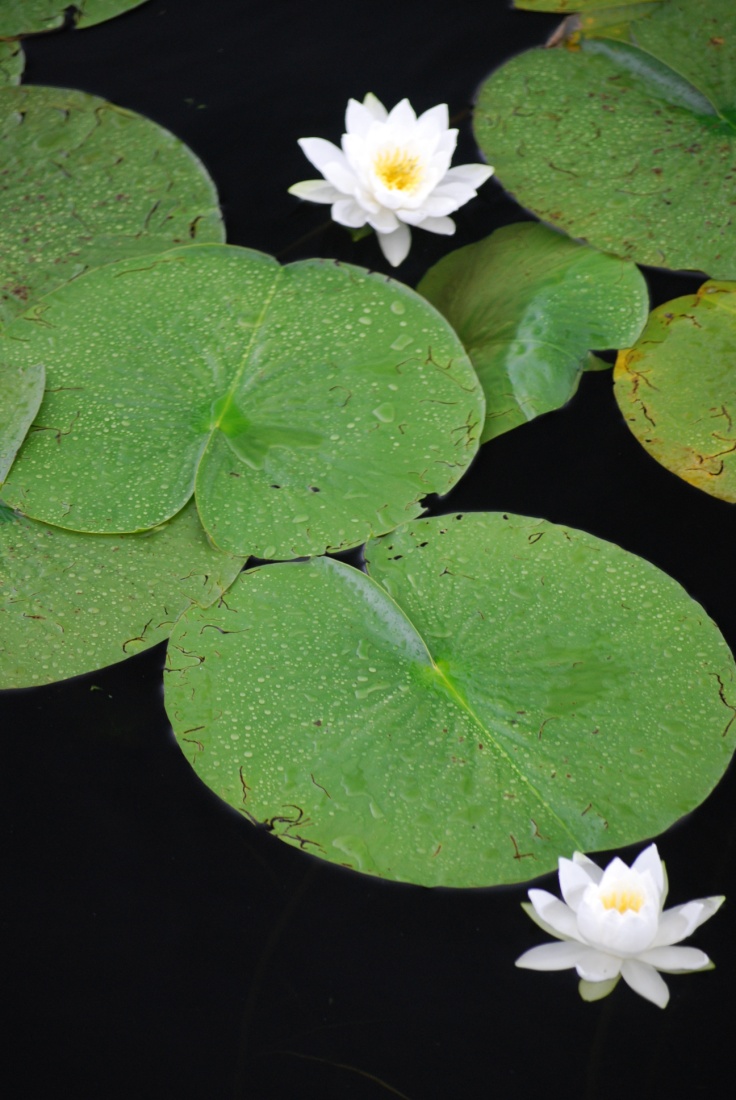 EQB & background 

State water plan

Example applications

Next steps
Environmental Quality Board
Administration
Agriculture
Commerce
Employment & Economic Development
Health
Natural Resources 
Pollution Control
Transportation
Water & Soil Resources
5 citizen members 
9 Commissioners
Governor’s representative
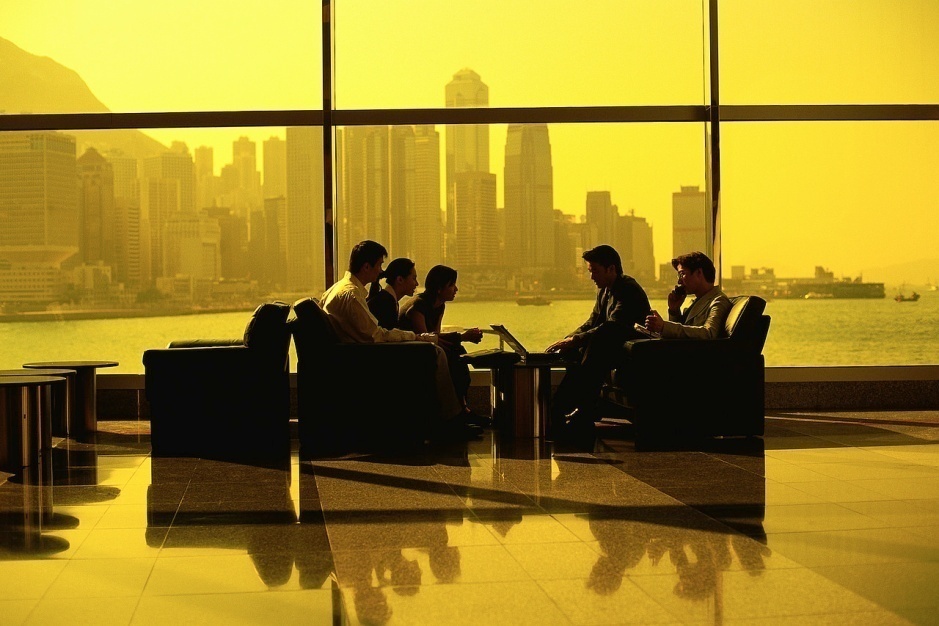 EQB Mission
The Board’s mission is to …

Investigate environmental issues that cut across agency interests

Coordinate state plans and policy

Ensure compliance with 
	state environmental policy

Engage Minnesotans
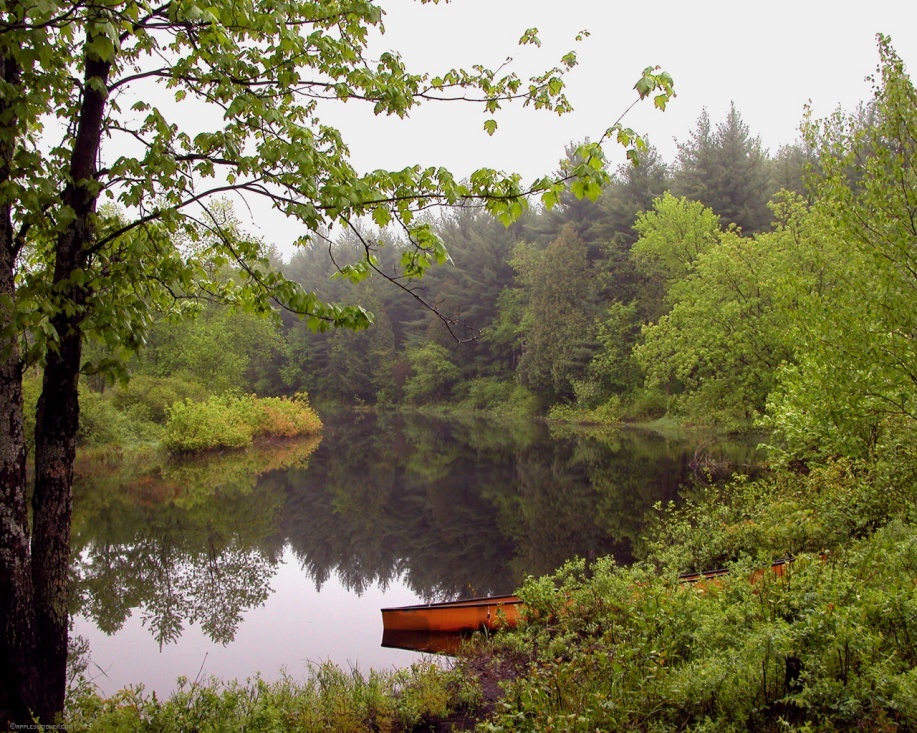 Recent Water Sustainability Efforts
2007 – Use of Minnesota’s Renewable Water Resources: Moving Toward Sustainability

2008 – Managing for Water Sustainability: A Report of the EQB Water Availability Project
EQB Water Plan Statute & History
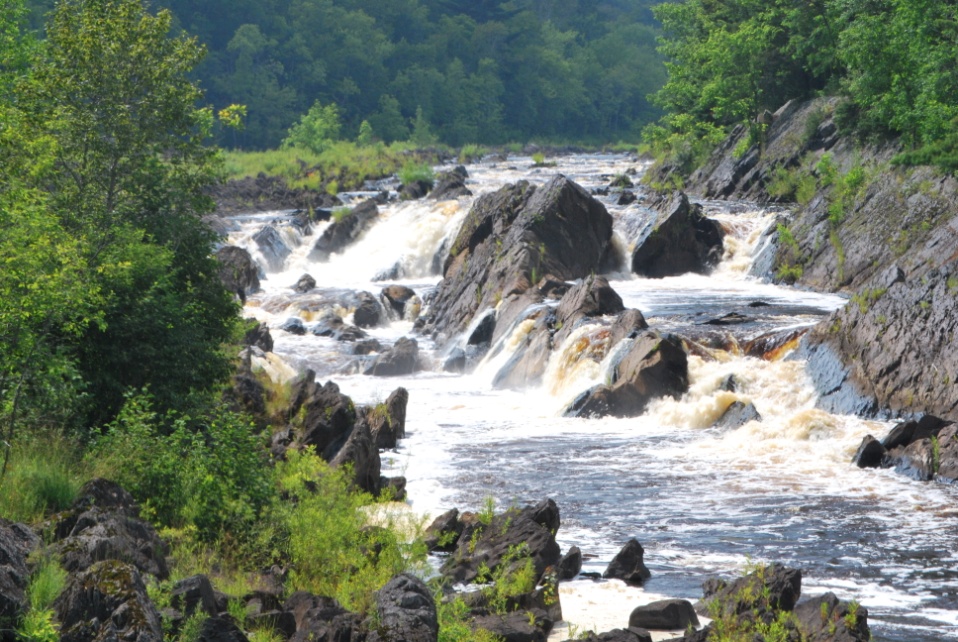 EQB charge

Rich history


Working together
	
Responsible to future generations
Goals of the Report
Define a vision for the future

Build a broad, adaptive framework

Articulate state strategies to achieve sustainable water management

Inform the U of M process, while ensuring coordination and efficiency
Report Outline
Part 1 - Reflecting on the Past
State water plans of 1979, 1991 and 2000
Transformational milestones

Part 2 - Evaluating the Status of Minnesota’s Water Resources in the Present
Water monitoring, quality assessment and trends, and metropolitan planning efforts

Part 3 - Charting a Roadmap for the Future
Charting a Roadmap for the Future
Strategies
Communicate what needs to be done
Advance the foundation built in recent years

Implementation principles
Overarching principles 
Define how to implement the strategies

Water sustainability is the goal
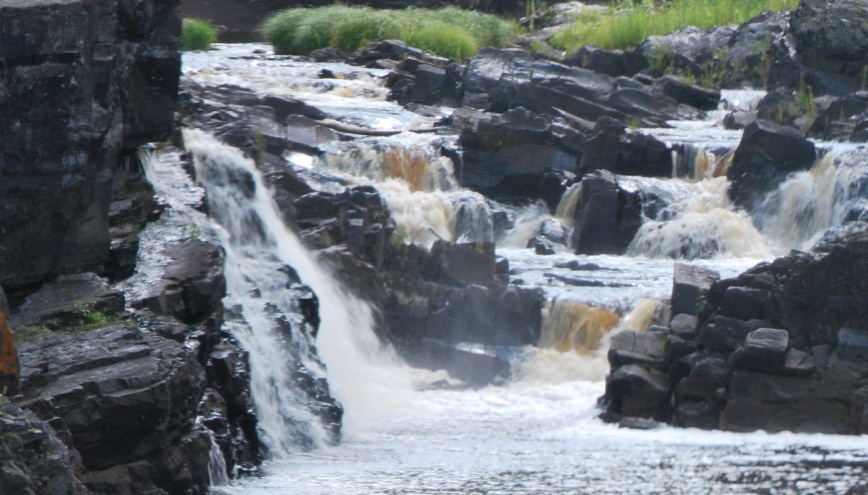 Strategies
Increase protection efforts

Promote wise and efficient use of water

Restore and enhance local capacity

Employ water resource management units
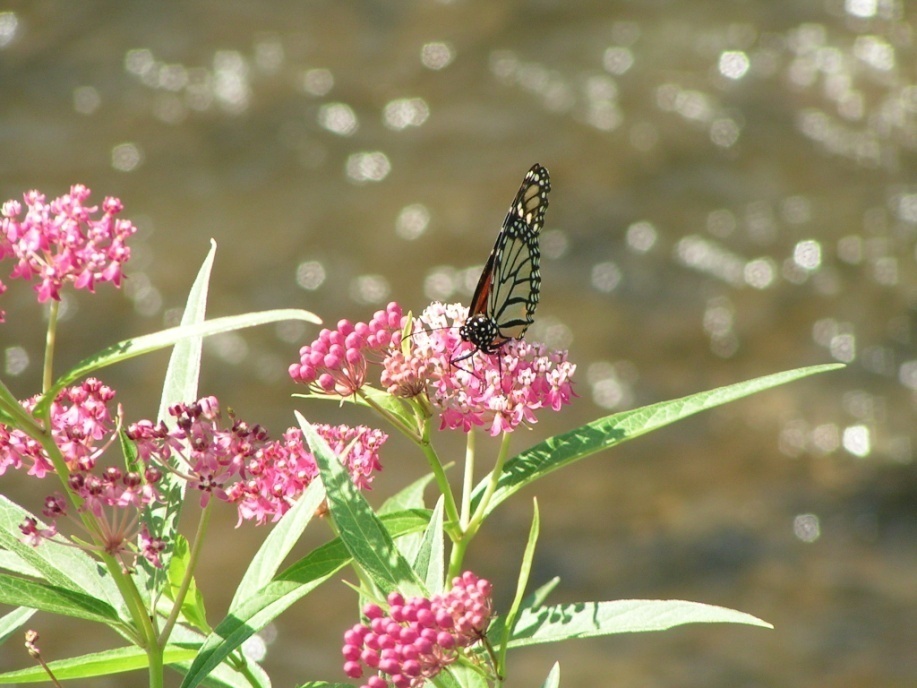 Strategies
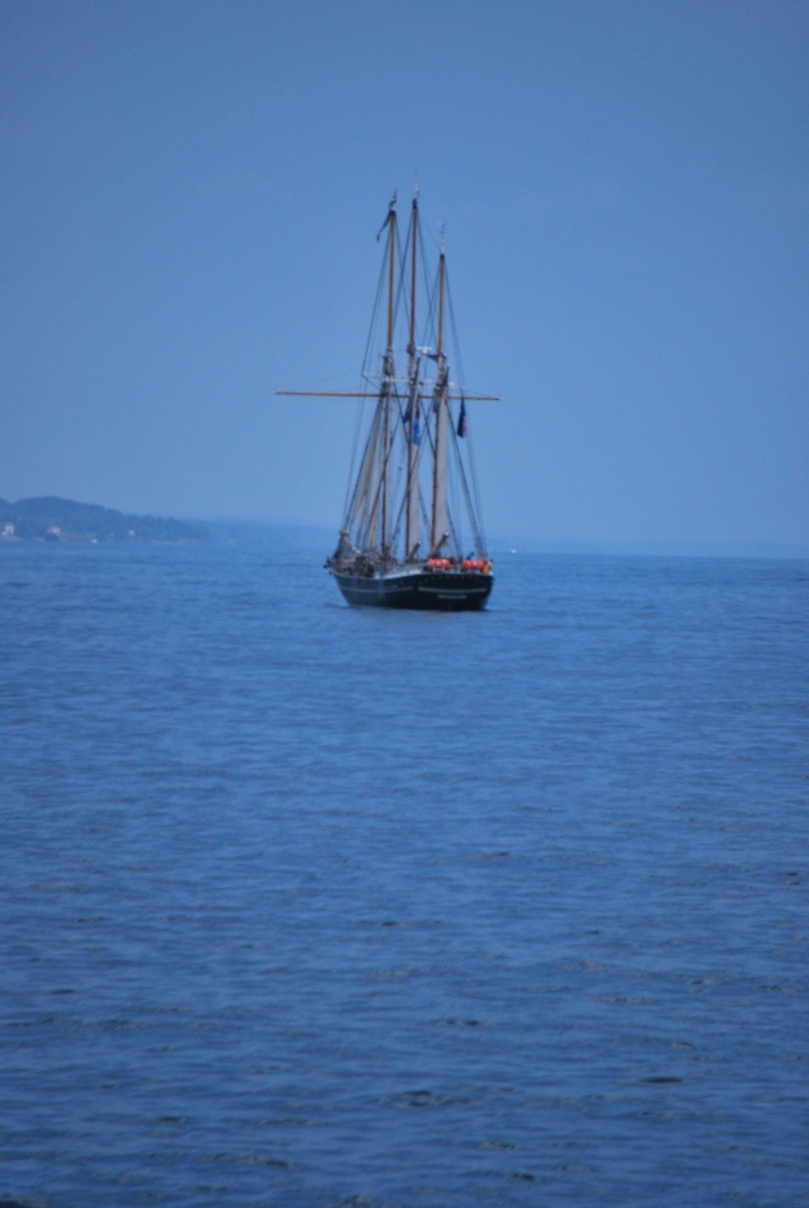 Collect essential information

Improve access to data 

Provide implementation tools

Target approaches for protection & restoration

Apply a systematic approach for emerging threats
Implementation Principles
Optimized coordination
Prioritized resources
Comprehensive land and water management
Adaptive management
Goals and measures
Education and outreach
Shared, long-term vision
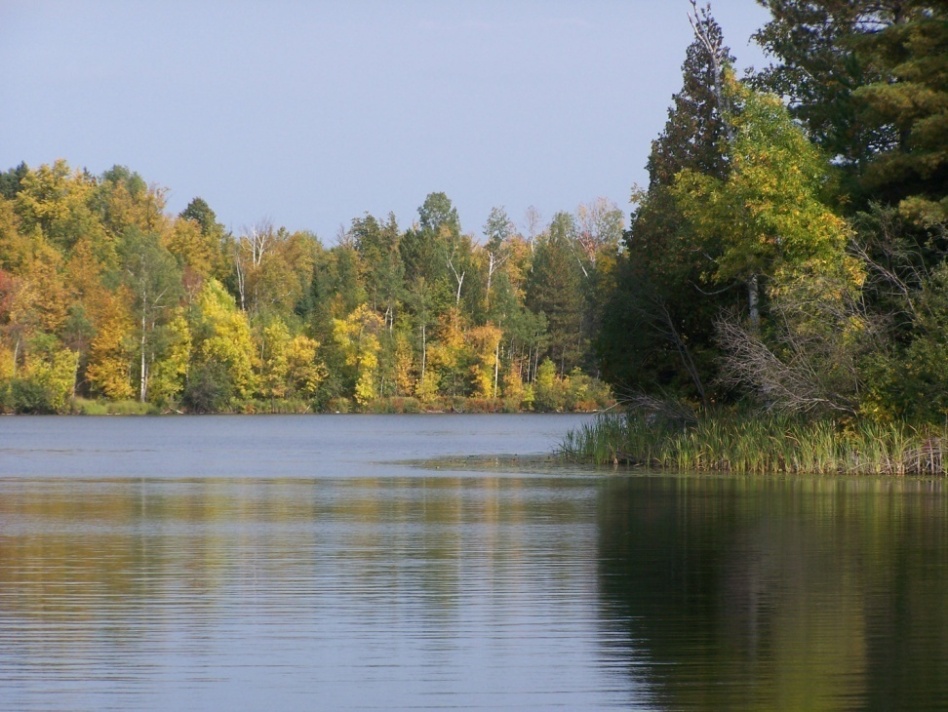 Recognition of the Sustainable System
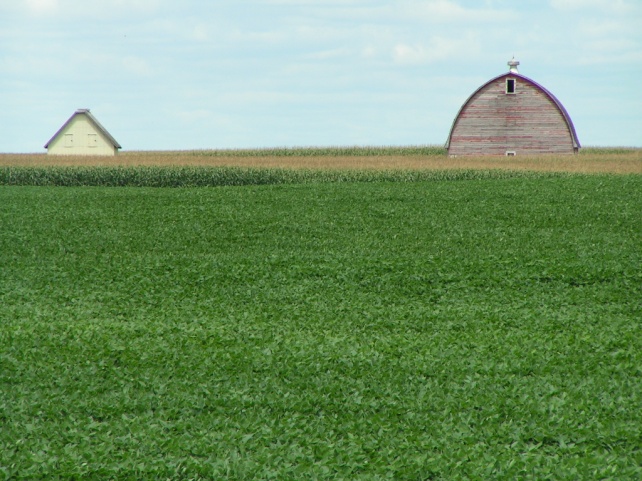 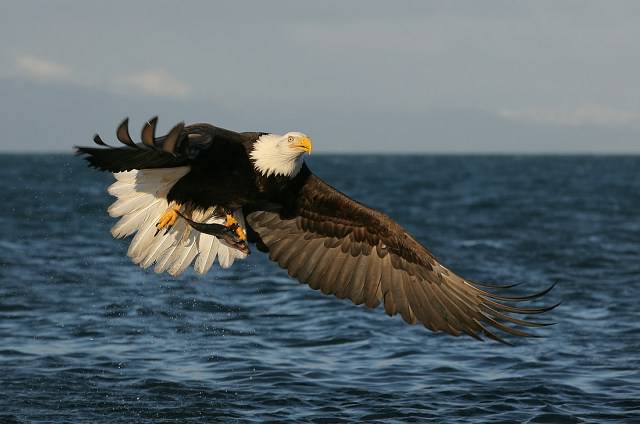 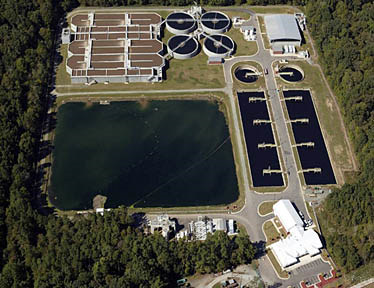 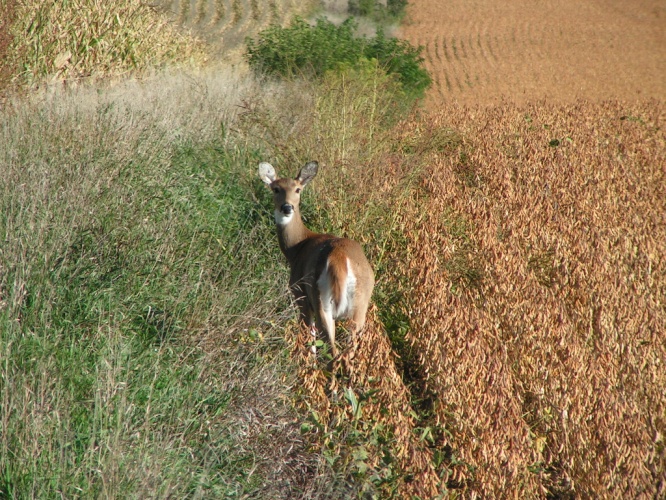 Social
          Economic
Environmental
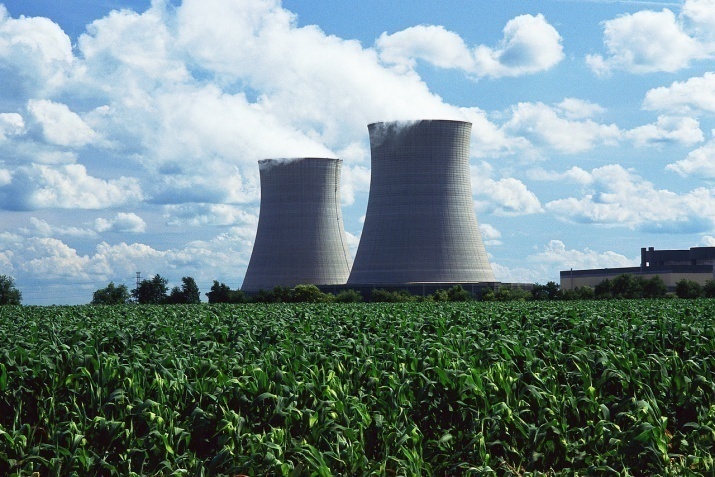 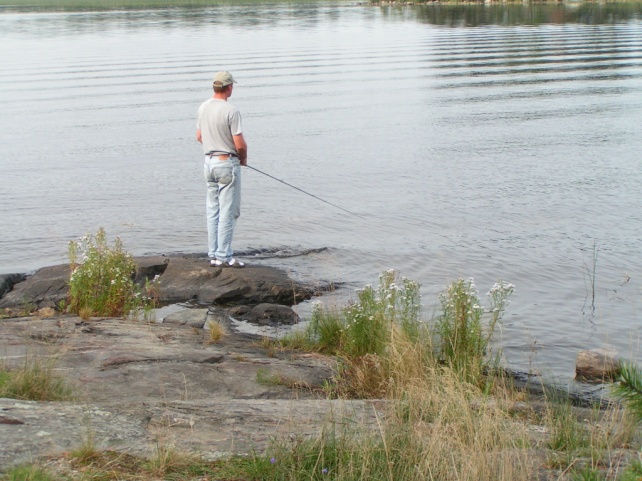 Example Applications
Groundwater management areas

Contaminants of emerging concern

Impaired waters
Groundwater Management Areas
Employ water resource management units

Optimize coordination

Restore & enhance local capacity

Adaptive management
Contaminants of Emerging Concern
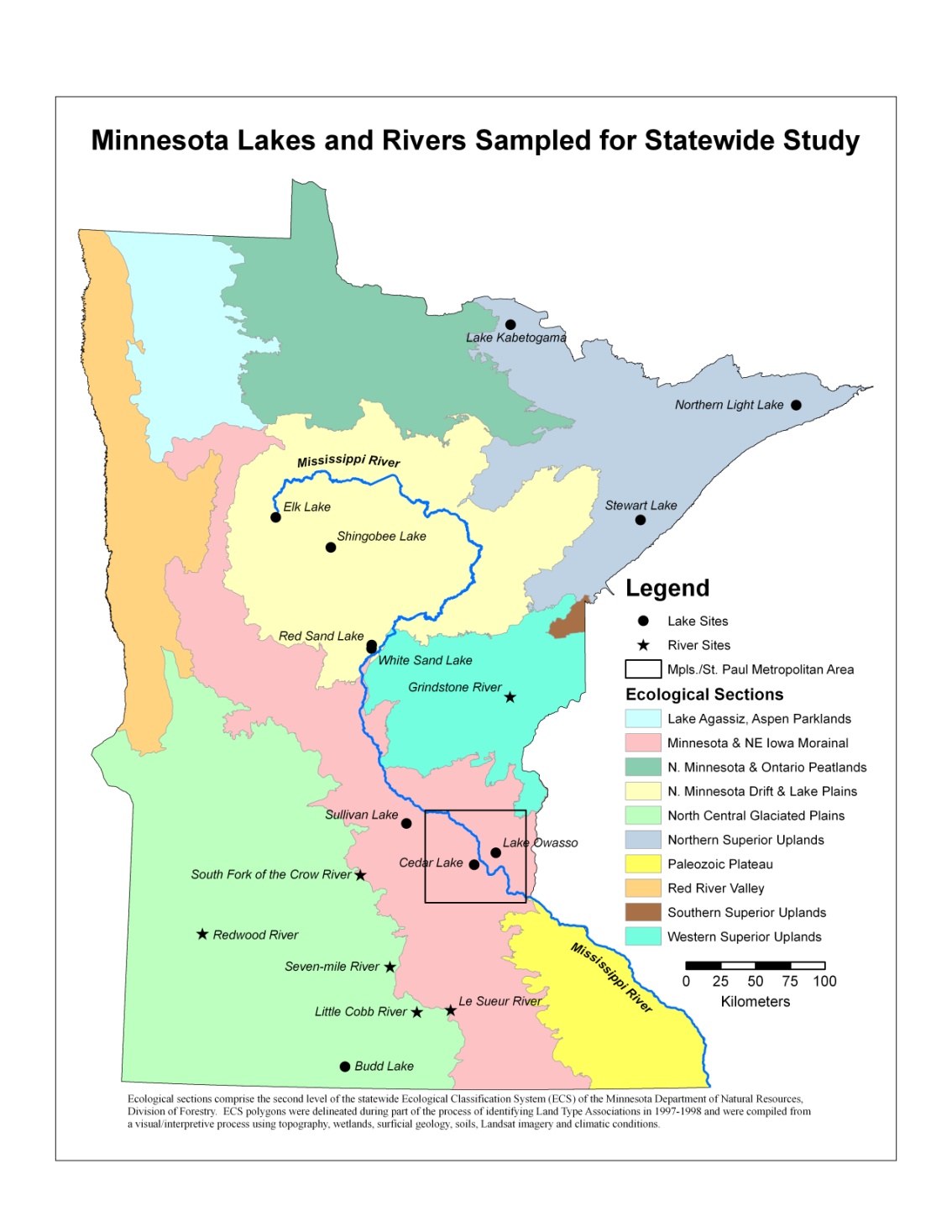 Collect essential info for water management decisions

Improve access to environmental data

Apply a systematic approach for emerging threats
Impaired Waters
Comprehensive  land & water management

Provide current implementation tools

Employ a targeted approach for protection & restoration
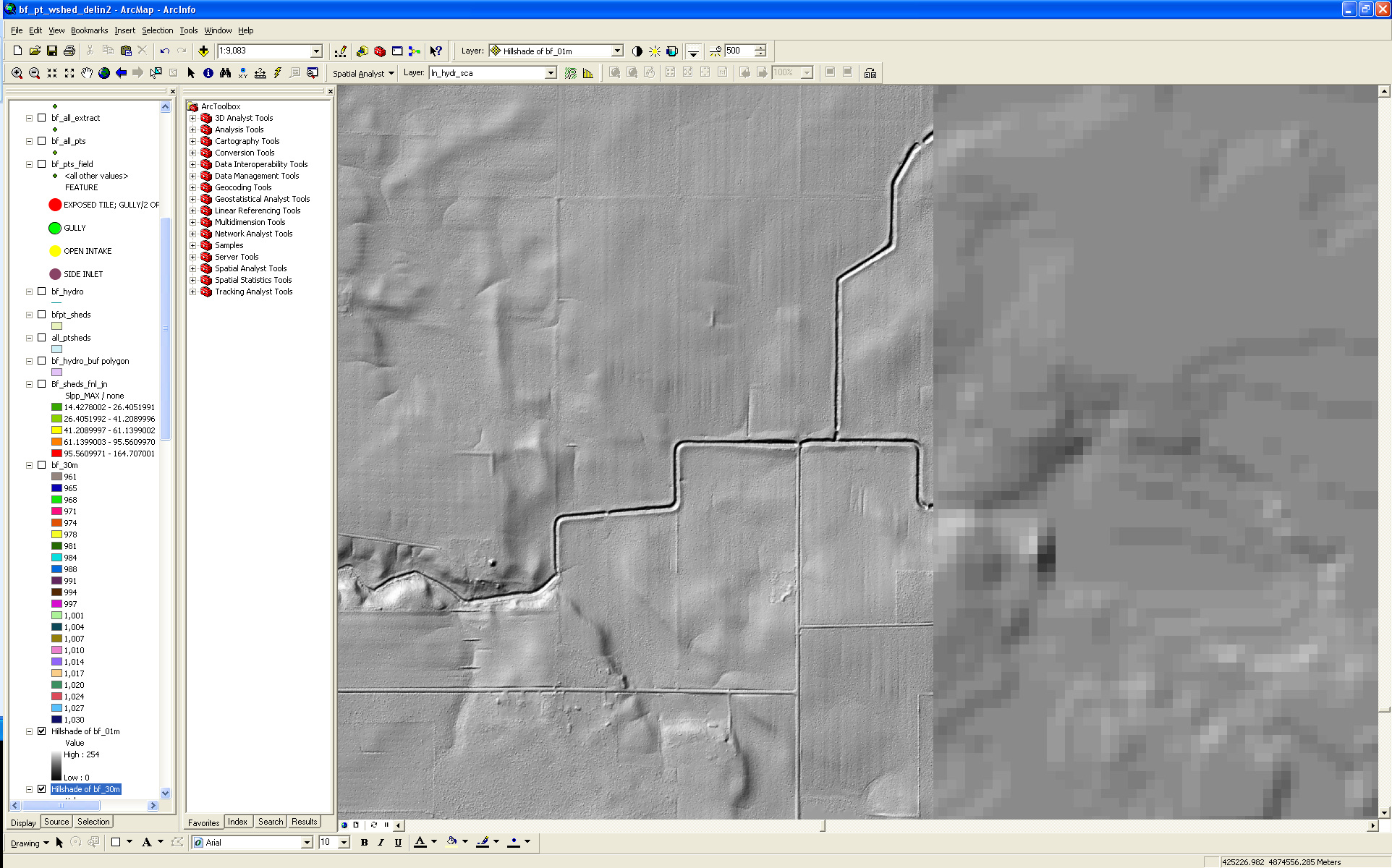 Tools for Targeting & Implementation
LiDAR 3 m DEM
USGS 30 m DEM
[Speaker Notes: Same area as shown in the previous slide from a different view with the 30 m data to the right of the orange line and the 3 m data to the left.]
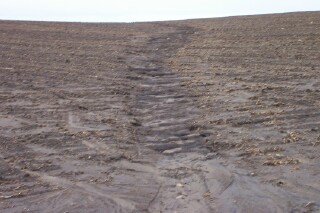 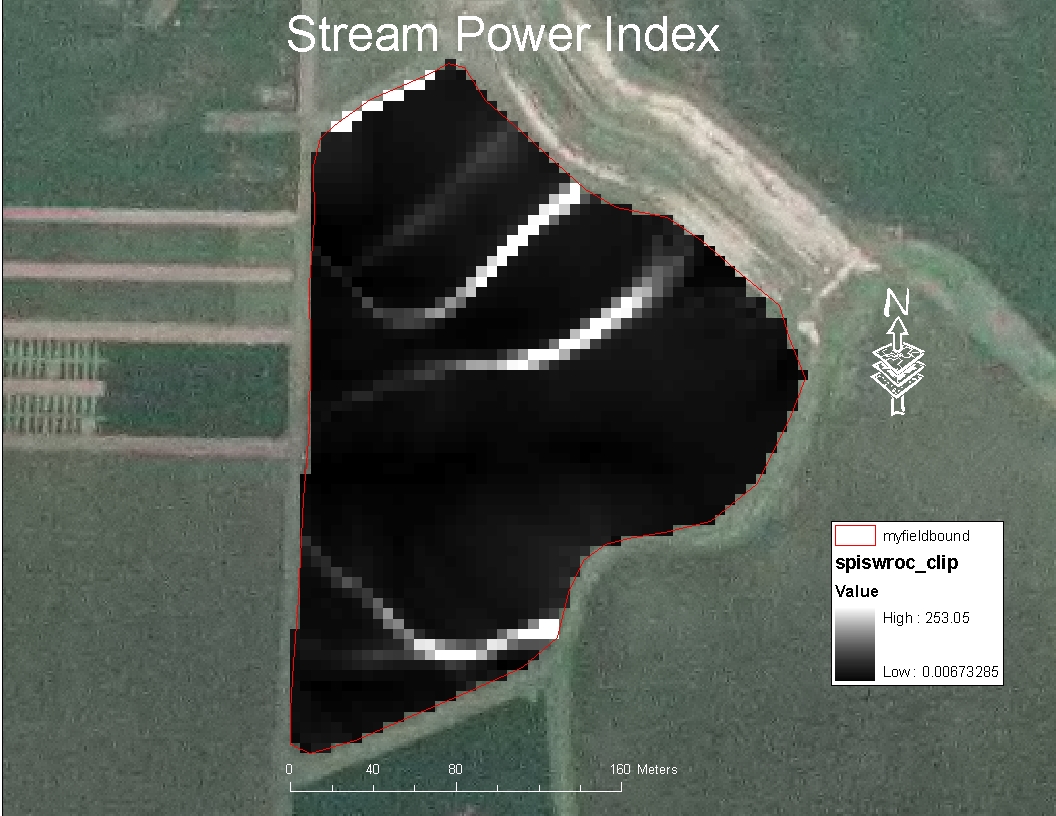 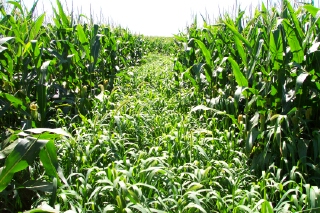 [Speaker Notes: Example of applying terrain analysis using high resolution topographic data to identify critical areas.  In this case the terrain attribute identified the potential for ephemeral gully formation in this 13 ac field.  This approach is solely based on topography and ignores other factors that may effect surface runoff such as residue management, climate, etc.  However, with relatively minimal input, a user can define potential areas within a watershed that are vulnerable to surface runoff.]
Precision Conservation
[Speaker Notes: These critical areas were identified using terrain analysis based on LiDAR data.  These critical areas depicted as ‘pointsheds’ where field confirmed places in the watershed that had the potential for a hydrologic connection between the riparian area and the ditch (i.e. surface runoff and its associated analytes could potentially be transported to the ditch during a precipitation event).  These areas represent <30% of the overall watershed area.]
Adaptive Management Applied
Abundance – management
GW & SW separation – single resource
Quantity & quality independence – managed together
Point specific decision-making – integrated, system view
Stream reach – watershed assessment

Quality, quantity, ecosystems, humans, society, economy and quality of life
Strengths of the Plan
Unifies state water activities

Articulates consensus & commitment

Promotes a dynamic, adaptive approach to water management
Next Steps
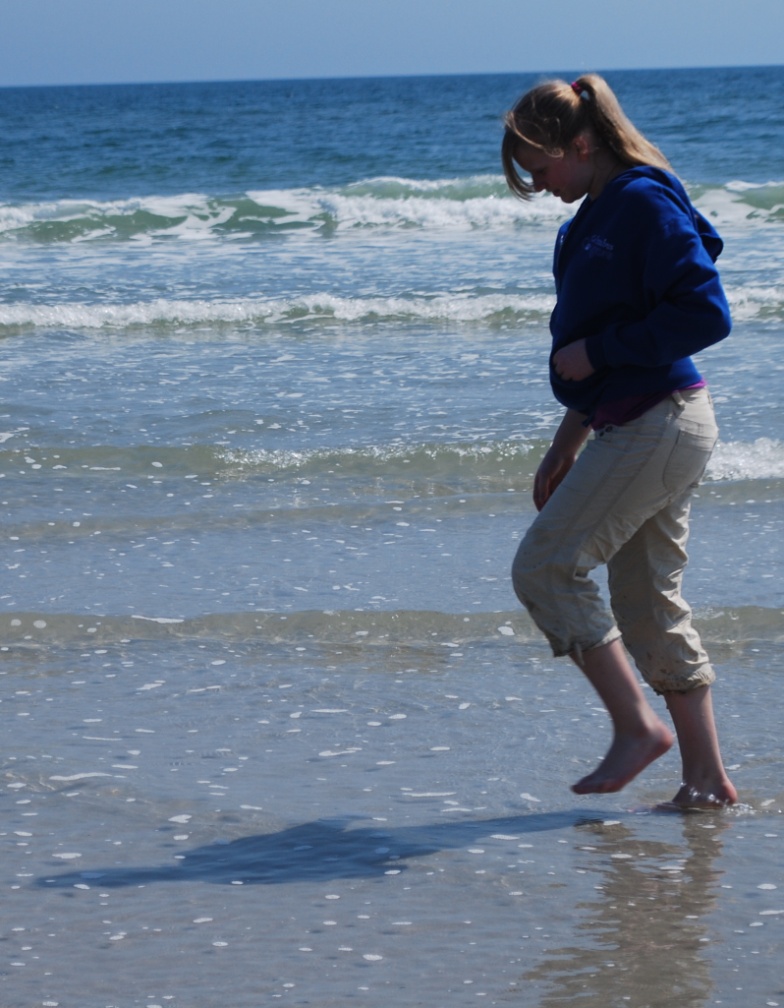 Apply the plan to state activities

Implement CWF priorities

Review U of M Framework

Measure progress and adapt
Thank You
Project contact:
Princesa VanBuren Hansen
princesa.vanburen@state.mn.us
651-201-2478
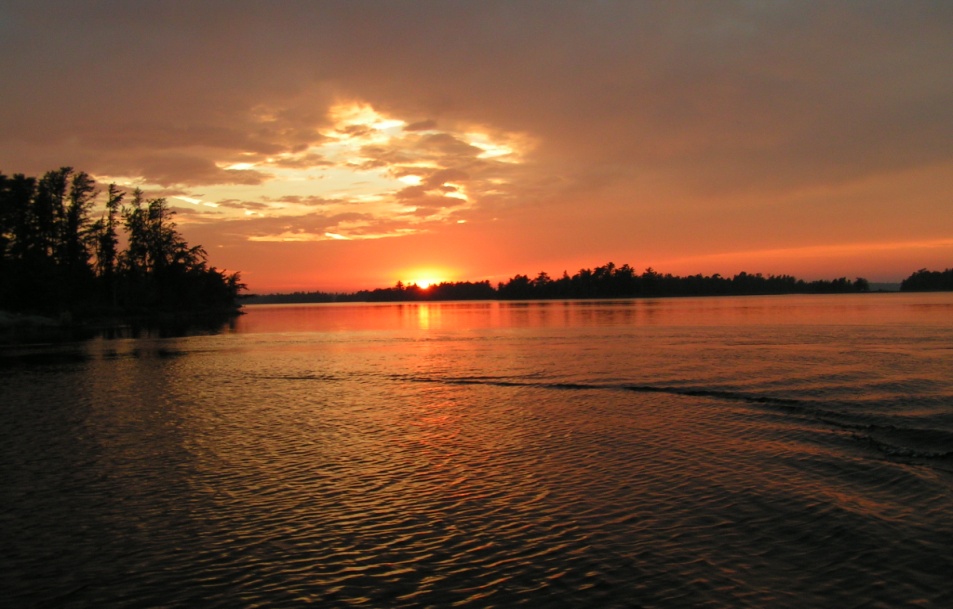